Имя прилагательное как часть речи.  Повторение изученного в 5 классе.
Урок русского языка в 6 классе
Цель урока:
Повторить всё, что мы знаем об имени прилагательном 
Выяснить: для чего они используются в речи?
А.С.Пушкин
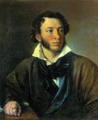 Комплексный анализ текста
Над глубок..  свеж.. снегами огромн.. и удивительно нежн.. небо. Такие ярк..  радостн.. краски бывают только по утрам. Особенно хороши они над свеж.. снегом и зелён.. бором4. 
(И.Бунин)
Проверка
могуч
дремуч
хорош
похож
горяч
И. Э. Грабарь «Зимний пейзаж»
Словарная работа
лазóревый –   
лилóвый – 
сапфúровый – 
корáлловый –
Творческая работа
В природе  творилось нечто необычное. Казалось, что она праздновала небывалый праздник, - праздник ….  неба, ….      берёз, ….     веток и  …                                             теней на  ….      снегу.
Творческая работа
В природе  творилось нечто необычное. Казалось, что она праздновала небывалый праздник, - праздник лазоревого неба, жемчужных берёз, коралловых веток и сапфировых теней на  сиреневом   снегу.
Итог урока
Что мы сегодня повторили об имени прилагательном?
Для чего мы используем их в речи?
Домашнее задание
1 группа 
 Выписать из художественного текста 3 предложения с именами прилагательными, обозначить их род, число, падеж.

2 группа 
Упражнение 248 (1,2,3 предложения)